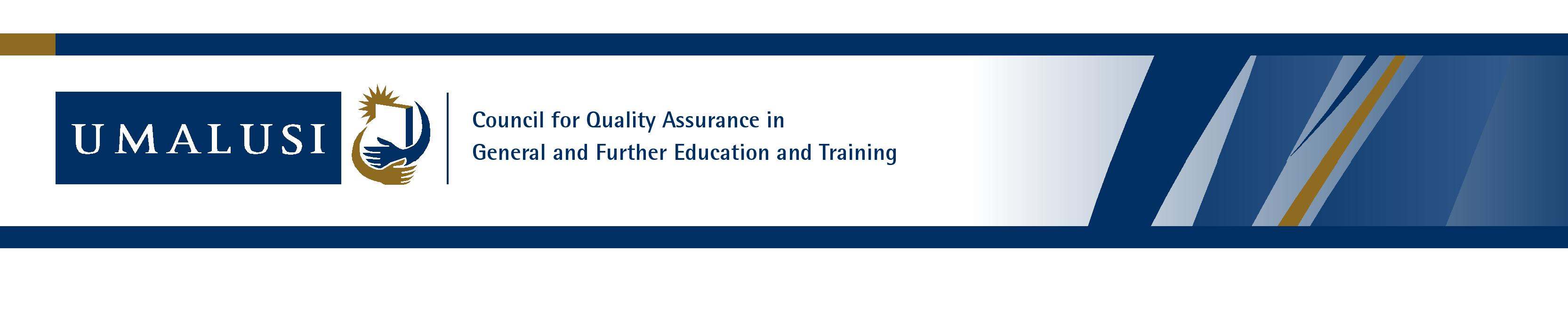 Presentation to the Portfolio Committee on Higher Education, Science & Innovation  Certification and Resulting23 March 2022
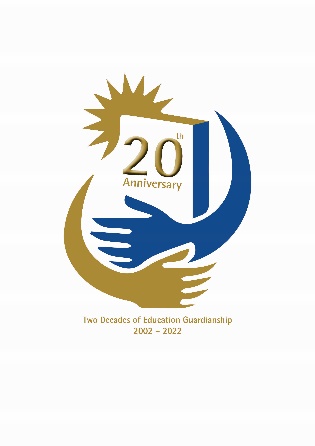 Overview
Introduction

2. The role of Umalusi in the certification value chain

3. Progress and status of the certification backlog

4. Conclusion
Introduction
Umalusi has the responsibility to issue certificates to learners who have achieved qualifications at the exit points in general and further education and training as stipulated in Section 17 A (6) of the General and Further Education and Training Quality Assurance (GENFETQA) Act 58 of 2001, as amended. 
Umalusi is mandated to ensure that these certificates are credible both nationally and internationally.
Umalusi, as the Quality Council for General and Further Education and Training ensures compliance of candidate resulting and certification data with policies and relevant legislation.
The role of Umalusi in the certification value chain
To fulfil its role in the issuing of certificates, Umalusi:
a. develops and implements policies and directives for certification;
b. maintains acceptable quality assurance standards for awarding certificates;
c. maintains a certification system (IT) and infrastructure, including appropriate security arrangements;
d. verifies certificates; and
e. issue certificates which includes first issues, replacements and re-issues
The role of Umalusi in the certification value chain
In fulfilling its quality assurance role in the certification process, Assessment Bodies, like the DHET, are required to:
determine the result of a candidate in accordance with the national policies for qualifications registered on the General and Further Education and Training Qualifications Sub-framework (GFETQSF);
supply the final marks to Umalusi in the format outlined in the directives for certification.
The role of Umalusi in the certification value chain
Umalusi:
ensures compliance of candidate data with policies and relevant legislation for the resulting and certification of learner achievements.
provides feedback, with reasons, regarding rejected certification transactions in terms of errors detected with the record.
Certifies learner records and issues certificates.
Progress and status of the certification backlog
Umalusi processes datasets on receipt from DHET and can confirm that there are no backlog/outstanding datasets as received from DHET.
Stringent quality assurance measures are in place to ensure the quality of data , this may result in rejections.
Umalusi:
continues with the processing of datasets, the printing and dispatching of certificates.
assists the DHET in identifying  records of candidates that have passed subjects over multiple examinations and qualified for a full certificate.
assists the DHET to identify records approved at resulting and not yet certified or rejected certification transactions that are still outstanding.
Progress and status of the certification backlog
4.   Umalusi remains committed to support and provide assistance with the certification and the eradication of the backlog.
Umalusi has monitored the eradication of the backlog through the:
 Qualification Standards Committee (QSC) (sub committee of council) as a standing item on the QSC agenda.
Reports from the QSC are tabled at Council meetings 
6.   As DHET reported at the QSC meeting, Umalusi is pleased with the target reached and the overall achievement of more than 99% eradication of the backlog.
Progress and status of the certification backlog
7. Umalusi maintains close collaboration between stakeholders to resolve backlog issues.
8. During Quarterly meetings as well as Bi-lateral meetings between Umalusi and DHET the “backlog” is also monitored.
9. Certification Task Team (CTT) meetings with DHET addresses operational matters and challenges regarding certification.
10. The CTT meetings are in addition to the day-to-day engagements on transactions between officials from Umalusi, DHET and SITA.
Conclusion
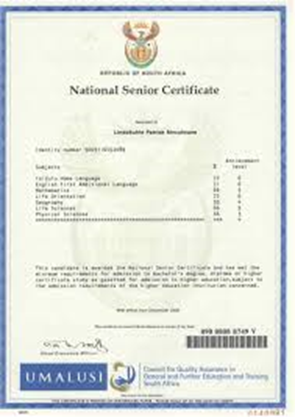 Umalusi remains committed to reduce and to ensure that there are no outstanding certificates. 

Umalusi iscommitted to support the DHET and SITA in solving problems preventing the certification of candidates.
Umalusi’s 20th Anniversary Celebration
Umalusi is celebrating its 20th anniversary this year under the theme: Two Decades of Education Guardianship. 2002-2022
THANK YOU
Thank You!!
       012 349 1510
		   0800 408 409
       Mafu.Rakometsi@umalusi.org.za 
              Nomveliso.Mzingeli@umalusi.org.za
              info@umalusi.org.za